Итоги работы 
ГБУЗ РБ БСМП г. Уфа 
за  2015 год
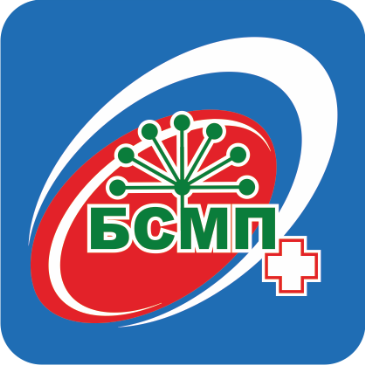 Главный врач 
И.М. Карамова
Объёмы оказания медицинской помощи в ГБУЗ РБ БСМП г. Уфа за 2014 - 2015гг.
+1,1%
+3,9%
-1,1%
Поступило экстренных больных, %
Поступило сельских и иногородних жителей, %
Показатели работы ГБУЗ РБ БСМП Г.Уфы
Стационарная медицинская помощь 
в ГБУЗ РБ БСМП г. Уфа (ОМС ПГГ)
Показатели  работы терапевтической  службы  ГБУЗ  РБ  БСМП  г.Уфы
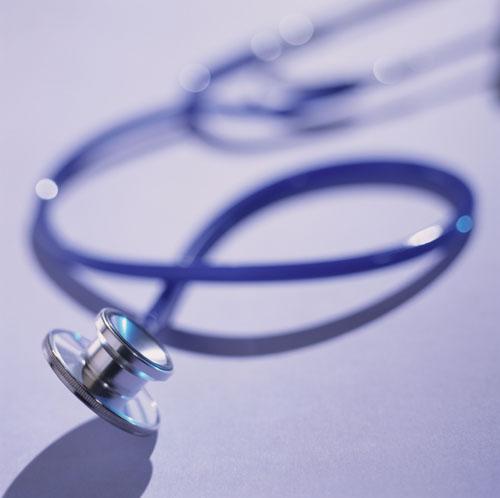 Выполнение плана ОМС 
терапевтическими отделениями (%)
Выполнение плана по медицинской реабилитации за 2015 год
Показатели  работы  педиатрической  службы  ГБУЗ  РБ  БСМП  г.Уфы
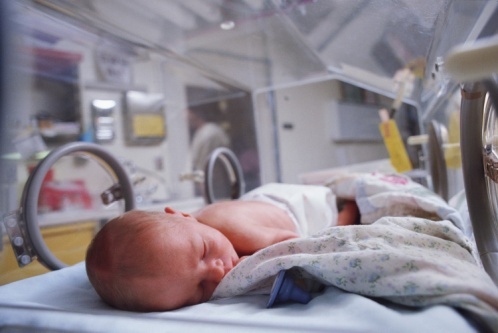 Выполнение плана ОМС  
педиатрическими отделениями (%)
Показатели  работы  хирургической  службы  ГБУЗ  РБ  БСМП г.Уфы
Выполнение плана ОМС  
хирургическими отделениями (%)
Оперативные вмешательства в ГБУЗ РБ БСМП г. Уфа за 2014-2015гг.
Количество операций
Количество операций 
на одного оперированного
больного:
 2014 год – 1,2
2015 год – 1,2
+ 7,2%
+ 0,3%
+ 7,6%
+ 16,1%
Количество
оперированных больных
+6,4%
+7,9%
+0,3%
+15,7%
Деятельность травматологического центра 1 уровня за 2014-2015гг.
+15 чел.
-33,3%
-12,0%
-9,4%
Дорожно-транспортные происшествия
+3 чел.
-69,6%
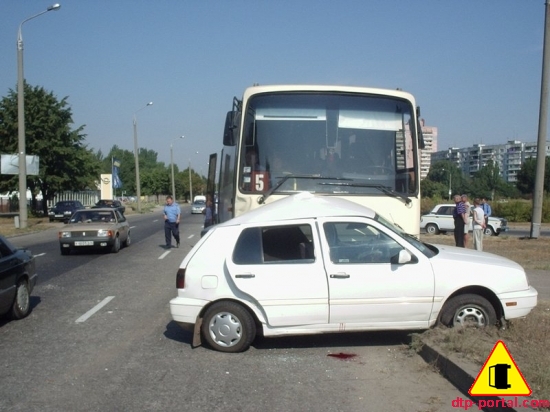 -13,1%
Работа параклинических подразделений
Работа параклинических подразделений
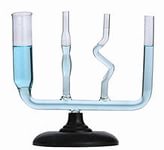 Работа Регионального сосудистого центра № 1 
за 2015 г.
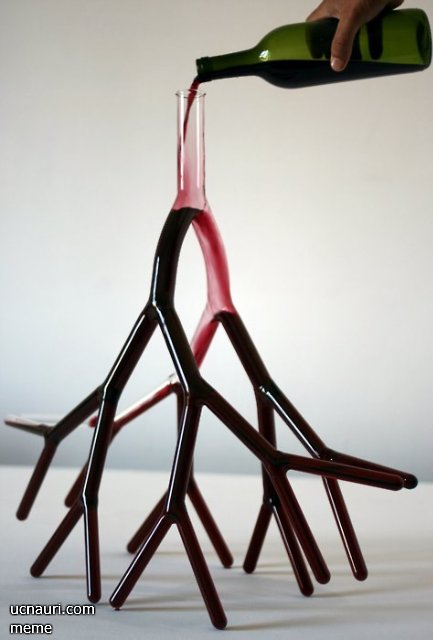 Острое нарушение мозгового кровообращения
+10,1%
-4,8%
Структура ОНМК
Острое нарушение мозгового кровообращения
Тромболитическая терапия при ОНМК за 2014/2015гг., 
(системный ТЛТ, % от ИИ)
Целевой  показатель 
мониторинга снижения смертности – 5%
Острое нарушение мозгового кровообращения
- 2,1%
+ 14,8%
+ 43,3%
- 58,8%
- 15,1%
+ 10%
Острое нарушение мозгового кровообращения
Число ЦАГ, проведенных за 12 мес. 2014/2015гг.
-39%
-20,8%
Острое нарушение мозгового кровообращения
Доля больных, независимых в повседневной жизни 
к концу стационарного лечения после перенесённого ОНМК, %
Острое нарушение мозгового кровообращения
Острый коронарный синдром
+20,8%
+28,8%
Структура ОКС
Нестабильная стенокардия
53%
Нестабильная стенокардия
61%
Острый коронарный синдром
Тромболитическая терапия за 12 мес. 2014/2015 г.  
(% от ОИМ с ↑ ST)
Догоспитальный  коронарный тромболизис  
 НЕ проводился 
г. Уфа
Острый коронарный синдром
+3,2%
+6,6%
+29,6%
Острый коронарный синдром
Целевой  показатель - 
доля больных с ОКС, 
которым выполнено ЧКВ  - 20-25%
41%
Больных с ОКС в БСМП - 2006 чел.
Стентирование – 642 чел.
Баллонная ангиопластика - 171 чел.
ИТОГО ЧКВ – 813 чел.
Острый коронарный синдром
Структура стентирований
Нестабильная стенокардия
Инфаркт миокарда
Без 
оперативного лечения
Стентирование
Стентирование
Без 
оперативного лечения
Острый коронарный синдром
Структура летальности от ОКС
Острый коронарный синдром
Консультативная работа ГБУЗ РБ БСМП г. УФА 
с ПСО в 2015г.
ПСО
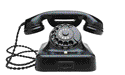 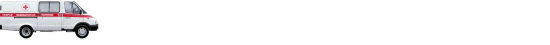 ПСО
ПЕРЕВЕДЕНО
974
РСЦ №1
КОНСУЛЬТАЦИИ
1373
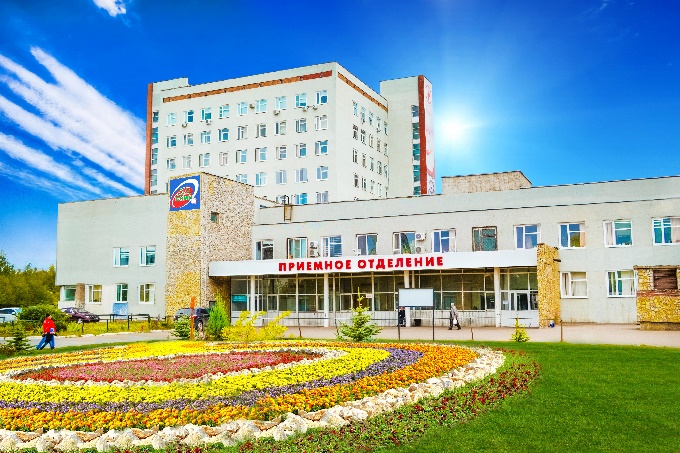 ПСО
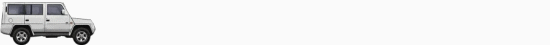 ПСО 
ВЫЕЗДЫ
ОСМОТРЕНО 
1186
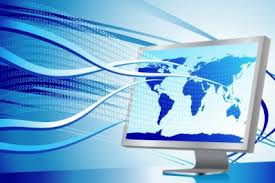 ТЕЛЕМЕДИЦИНА
105
Организационно-методическая работа
Масштабные акции в аккордные дни – 17:
Всемирный день сердца – 158 чел.
Всемирный день инсульта – 181 чел.
День борьбы с АГ – 185 чел.
Всемирный день без табака – 156 чел.
Всемирный день здоровья – 163 чел.
Всемирный день памяти жертв ДТП – 101 чел.
Акция «Начни с себя» - 205 чел.
Марафоны здоровья – 3 - 593 чел. 
 (Караидельский, г.Белорецк, г.Туймазы)
Выступления в СМИ – 10
Школы здоровья – 57 циклов занятий, 
обучено 1016 чел:
Кардиошкола –200 чел.
Школа профилактики инсульта –218 чел.
Школа ЗОЖ –212 чел.
Школа уролога –178 чел.
Школа АГ – 208 чел.
Программы для 
населения
Программы для 
медицинского персонала
Конференции, семинары – 35 (1935 чел).
Издание методической литературы
памятка для населения «Инсульт - не приговор» - 150 экз. 
информ. письмо для врачей «Программы реабилитации после инфаркта» - 150 экз.
информационные статьи – 6
памятки для населения -  62
плакаты – 55
видеофильмы – 5
социальные ролики – 50
Баннеры
«Независимая оценка качества оказания услуг» 
«Год борьбы с ССЗ»
Размещение на 
официальном 
сайте
удовлетворенность пациентов качеством медицинской помощи - 50
мед. работников по применению ТЛТ при ОКС и ОНМК – 97
синдром эмоционального выгорания у средних мед. работников – 120
мотивация формирования здорового образа жизни - 111
Анкетирование
Целевые показатели реализации «дорожной карты» в ГБУЗ РБ БСМП г. Уфа за 2015г.
Целевые показатели реализации «дорожной карты» в ГБУЗ РБ БСМП г. Уфа за 2015 г.
Результаты экспертизы качества оказания медицинской помощи за 2015г.
Проверено 6789 
мед. карт
Уменьшение стоимости лечения 225
Количество проведенных медицинских советов, врачебных конференцийв 2013-2015 гг.
Укомплектованность кадрами ГБУЗ РБ БСМП г. Уфа в 2014-2015гг., %
Критерии эффективности – укомплектованность
 врачебным и средним мед. персоналом 
не менее 70%
Наши кадры
41
4
Укрепление материально - технической базы в 2015 г.
медицинское оборудование
Жилеты и юбки R-защитные для ОЛД 
Фартуки R-защитные для ОЛД 
Экран R-защитный для ОЛД  
Тележка каталка 
Светодиодная лампа 
Анализатор гематологический
Микродрель 
Аппарат для острого диализа
Электрохирургический генератор
Аппарат вентиляции легких 
Аппарат электрохирургический
Аппарат для устранения венозного рефлюкса
Трактор
Установка для дыхательной терапии
Аппарат наркозно-дыхательный 
Инструменты урологические
Оборудование, закупленное в 2015 г.
Укрепление материально - технической базы в 2015 г.
В 2015году проведен капитальный ремонт 
на общую сумму 18 836 531,57 руб:
капитальный ремонт фойе хирургического корпуса
капитальный ремонт помещений блока Г в хирургическом корпусе
капитальный ремонт помещений под размещение комплекса рентгеновского диагностического КРД- «ПРОТОН»
капитальный ремонт отделений эндоскопии, анестезиологии, реанимации и интенсивной терапии
капитальный ремонт путей движения для доступа МГН в зону оказания услуг
Победители -2015
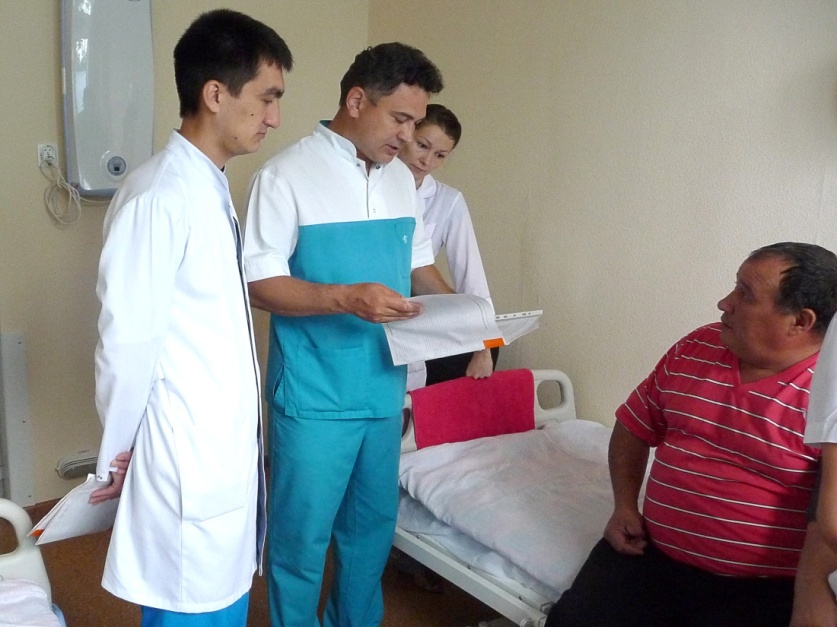 ЗА ВНЕДРЕНИЕ ИННОВАЦИОННЫХ ТЕХНОЛОГИЙ
КАМАЛОВ  
АЯЗ  РИНАТОВИЧ
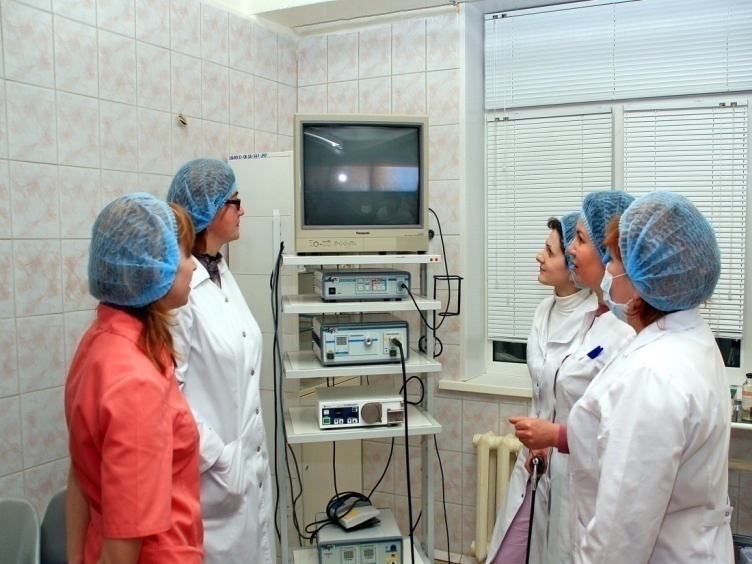 ЗА ЛУЧШИЕ ПОКАЗАТЕЛИ
ОТДЕЛЕНИЕ ГИНЕКОЛОГИИ
ЛУЧШИЙ  ПОМОЩНИК ВРАЧА 
УЛЫБИНА ИРИНА ВИКТОРОВНА
НАШЕ  
ДЕЛО ПРАВОЕ
СУПРЯГА КСЕНИЯ АНАТОЛЬЕВНА
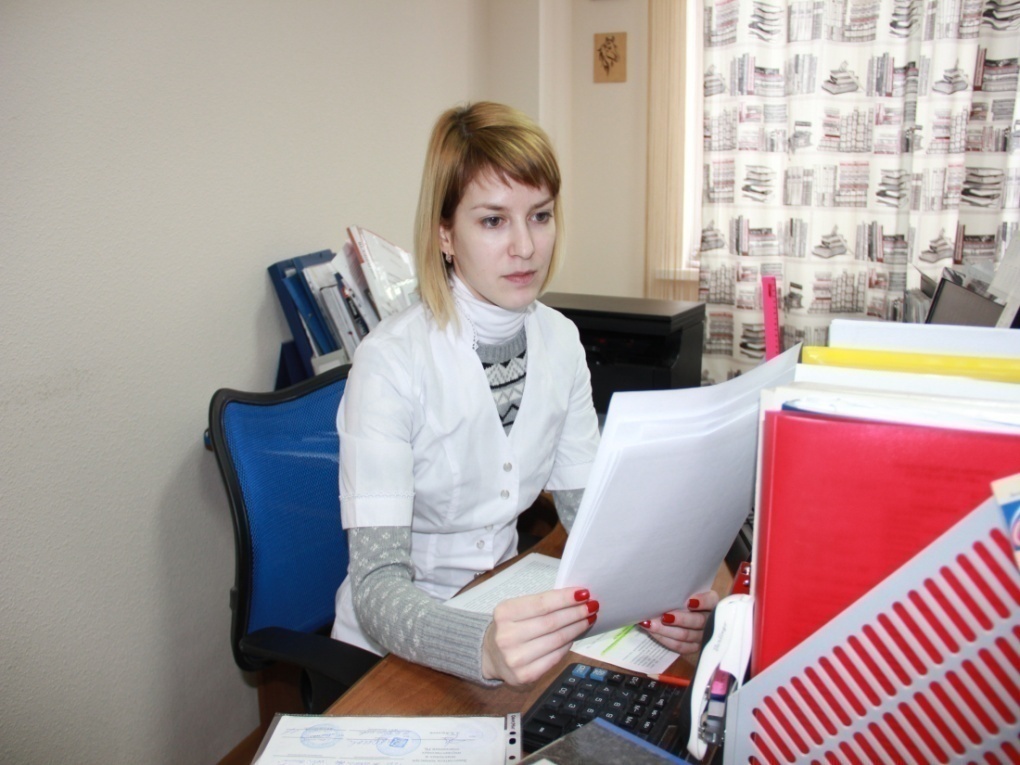 ЗА  ПРОВЕДЕНИЕ       УНИКАЛЬНОЙ  ОПЕРАЦИИ
ОТДЕЛЕНИЕ ГНОЙНОЙ ХИРУРГИИ
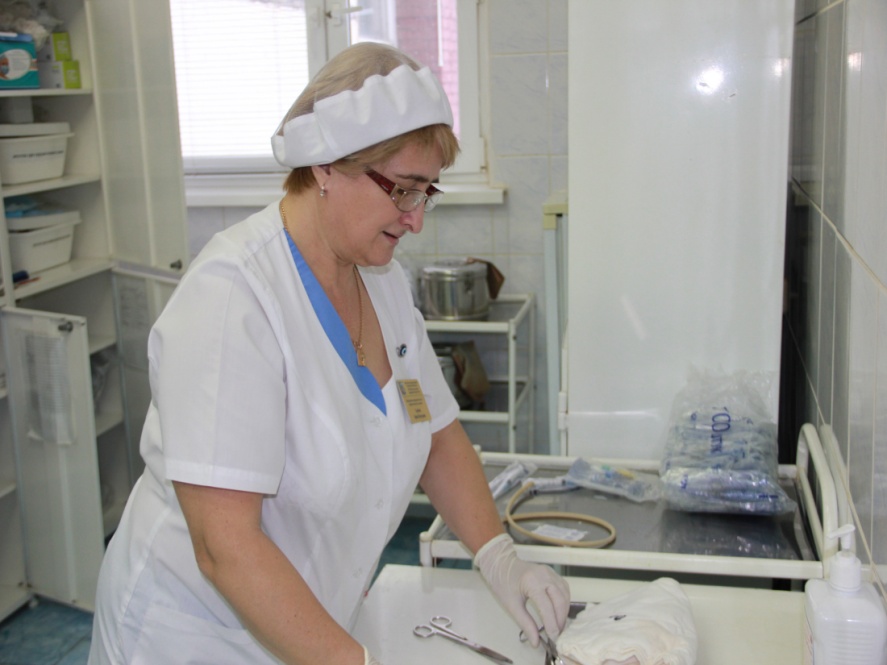 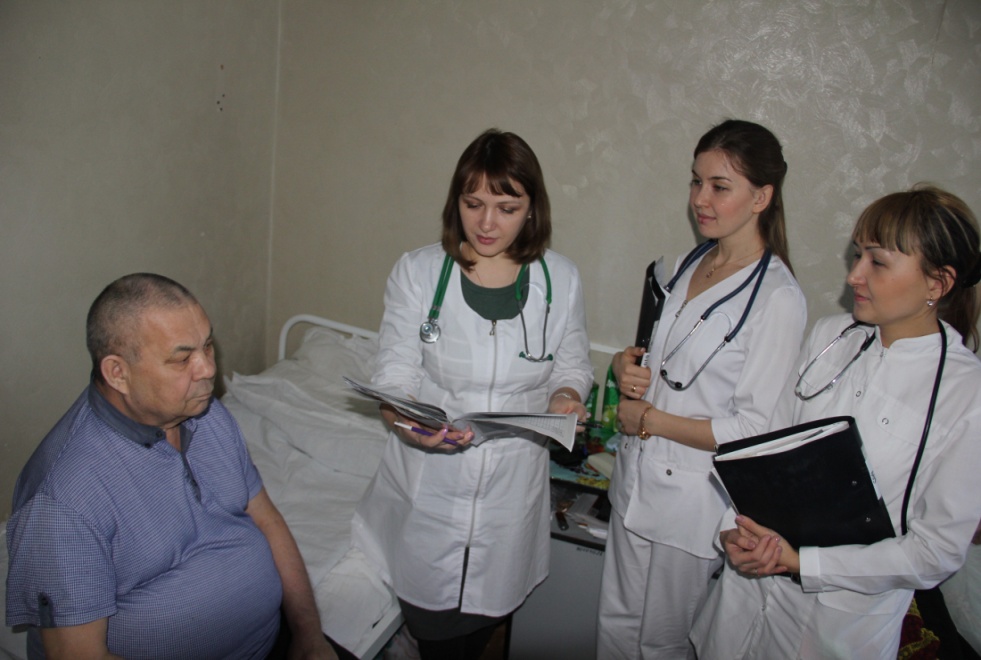 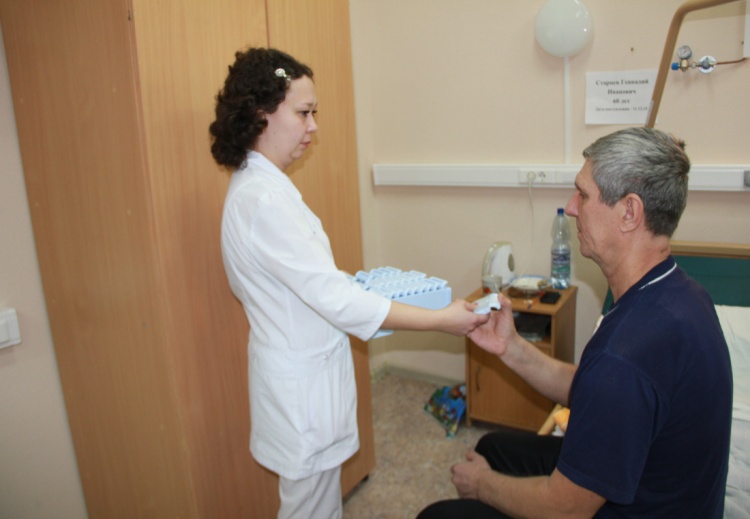 ЗА БЫСТРОЕ ДОСТИЖЕНИЕ РЕЗУЛЬТАТОВ
АБДЮКОВА ЭЛЬВИНА РАСУЛЕВНА
ЗА ДОБРОТУ 
И МИЛОСЕРДИЕ
АХМАДИЕВА 
ГУЗЕЛЬ 
РАУФОВНА
ЗА  НАДЕЖНОСТЬ И   ПРОФЕССИОНАЛИЗМ
ТРУСОВ ЮРИЙ БОРИСОВИЧ
Победители -2015
За проведение уникальной 
операции, спасшей
  жизнь человека 
ВАЛЕЕВ МАРАТ МАЗГАРОВИЧ
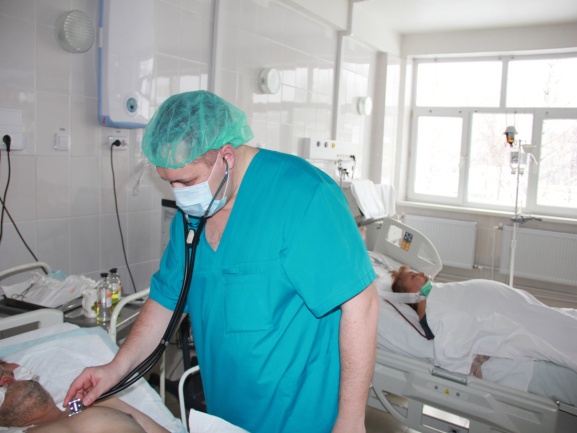 ЗА ЦЕЛЕУСТРЕМЛЕННОСТЬ
 и НОВАТОРСТВО
КАКАУЛИНА  ЛЮЦИЯ НАЗИФОВНА
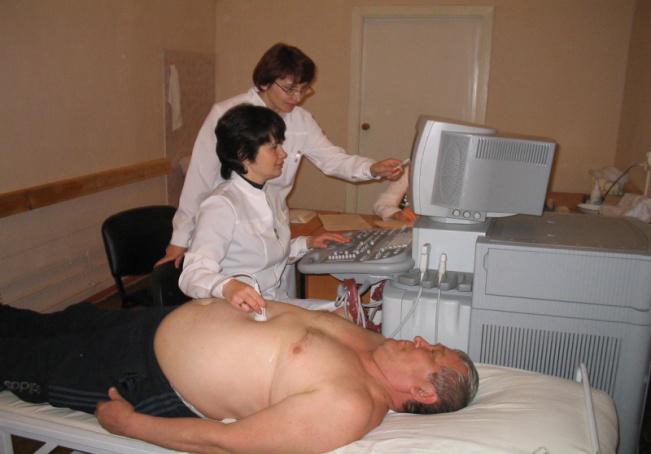 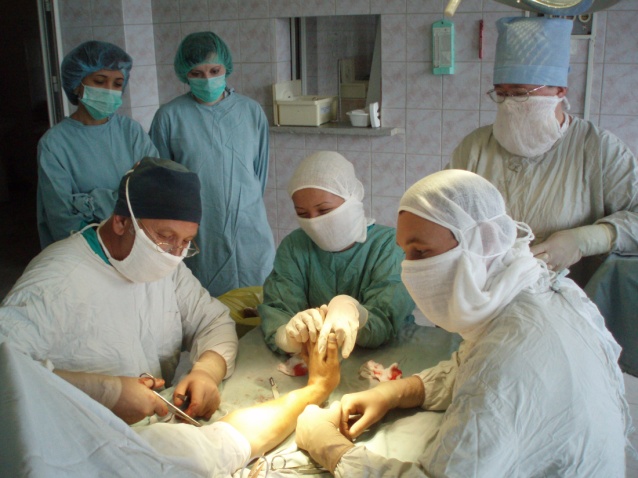 ЗА ТОЧНОСТЬ, 
СКОРОСТЬ И ПОРЯДОК
ФОМИЧЕВА 
ТАТЬЯНА ГЕРМАНОВНА
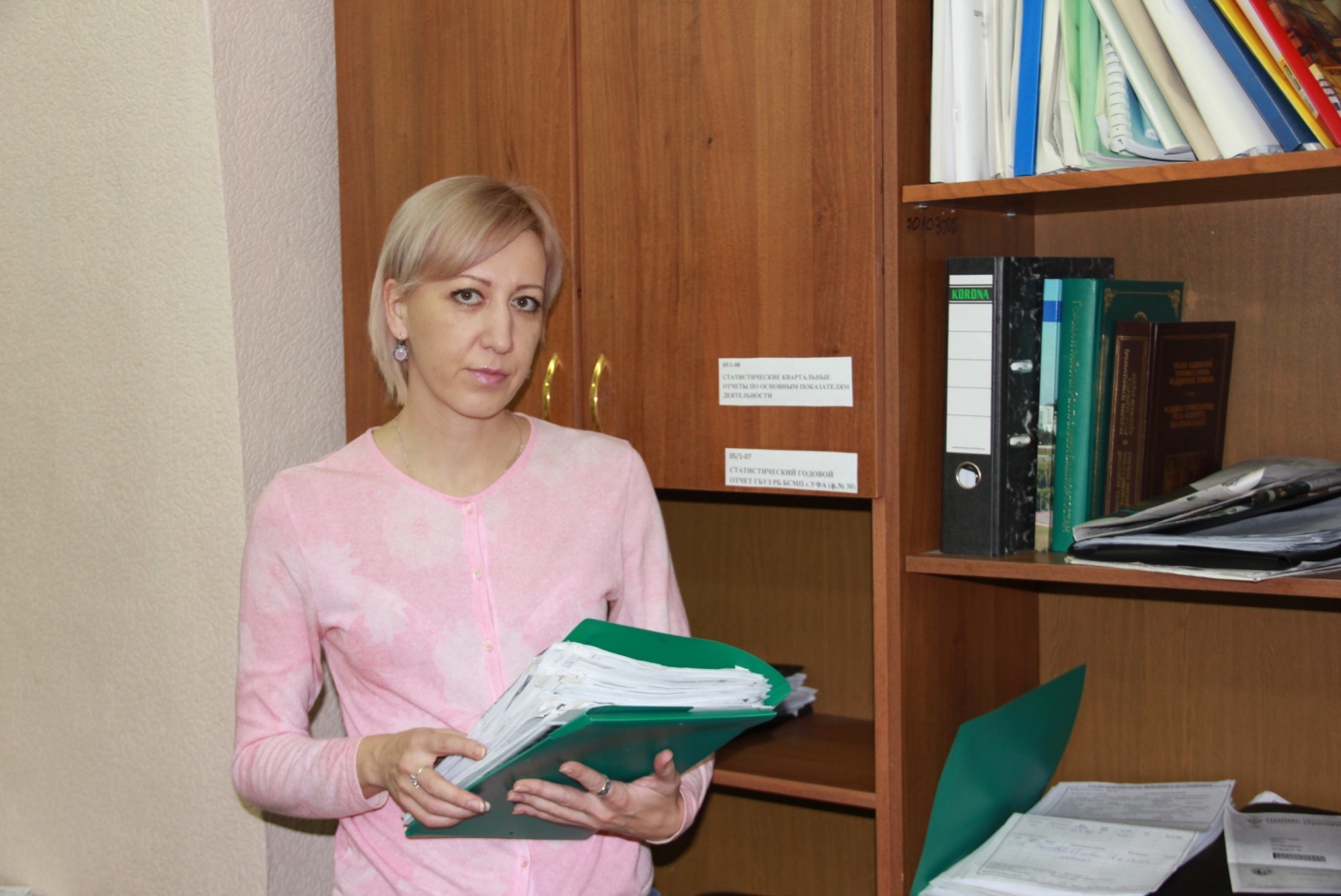 ЗДОРОВЬЕ  В ДВИЖЕНИИ
АЛЕКСАНДРОВА
ЛЮДМИЛА ВИКТОРОВНА
ЗА НАДЕЖНОСТЬ СИСТЕМ ЖИЗНЕОБЕСПЕЧЕНИЯ
НАГИМОВ 
ИЛЬДАР МИДХАТОВИЧ
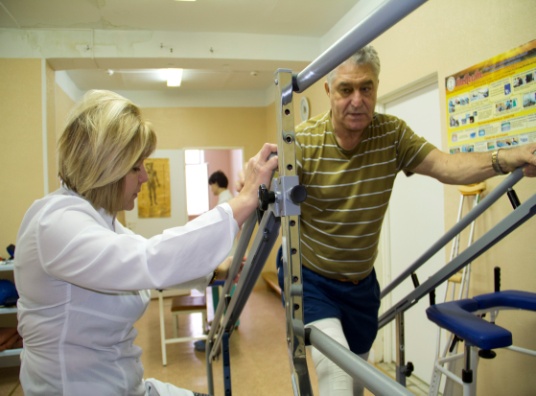 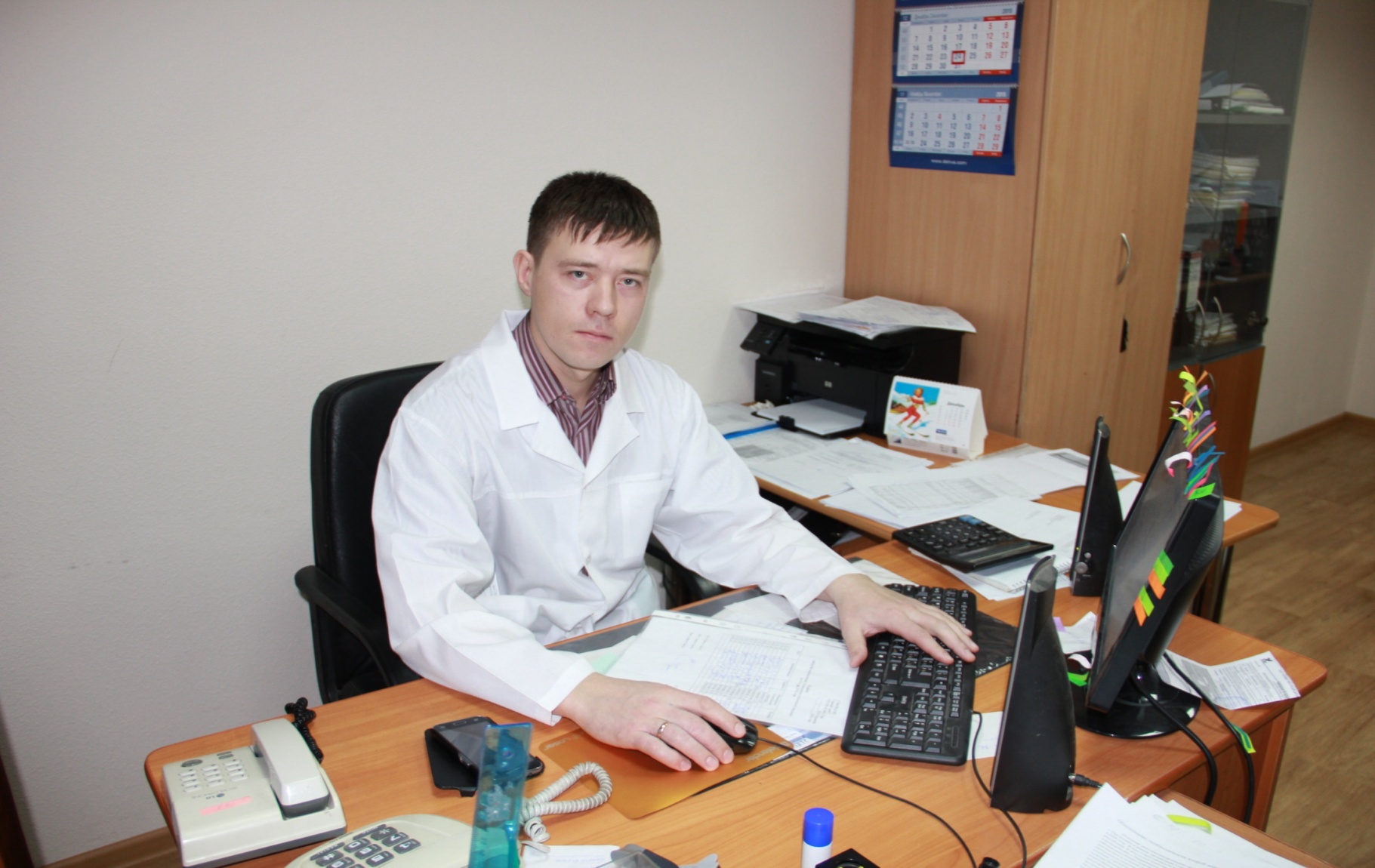 ЗА ЧИСТОТУ И ПОРЯДОК
ХАСАНОВА
ГУЛЬСИНА РИФОВНА
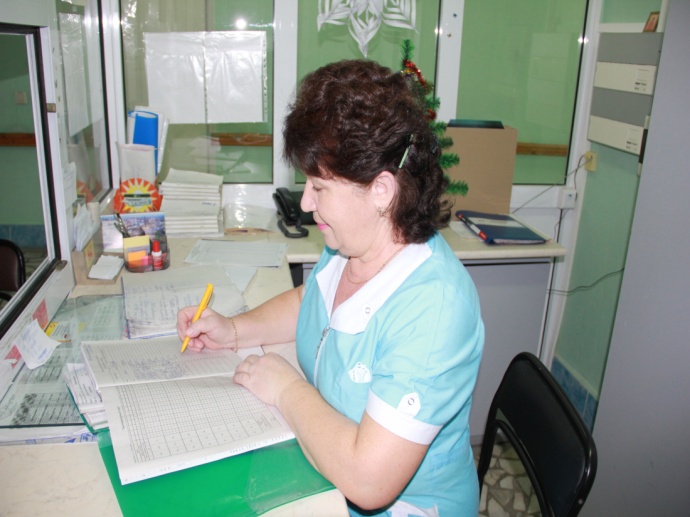 Победители -2015
ЗА СТРЕМЛЕНИЕ 
К УСПЕХУ
РАХМАТУЛЛИН 
РИНАТ
НУРЛЫГАЯНОВИЧ
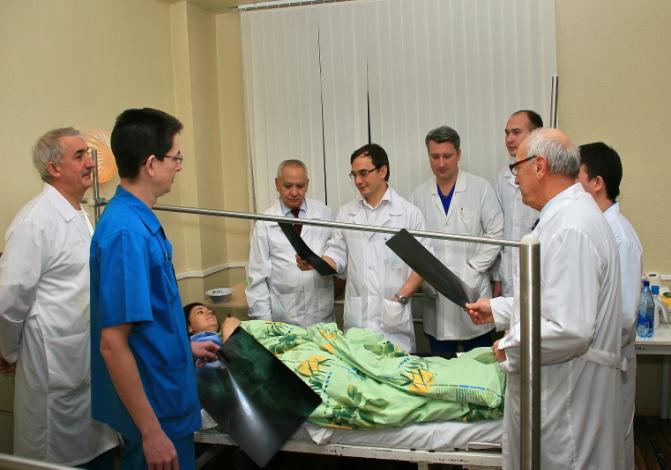 ЗА  АКТИВНУЮ 
ЖИЗНЕННУЮ ПОЗИЦИЮ
ТИХОНОВ 
АЛЕКСАНДР ВАСИЛЬЕВИЧ
ЗА НАСТАВНИЧЕСТВО
ЗАРИПОВА АЛСУ АЛМАСОВНА
ЗА ПРОРЫВ В РАБОТЕ
ПРИЕМНОЕ ОТДЕЛЕНИЕ
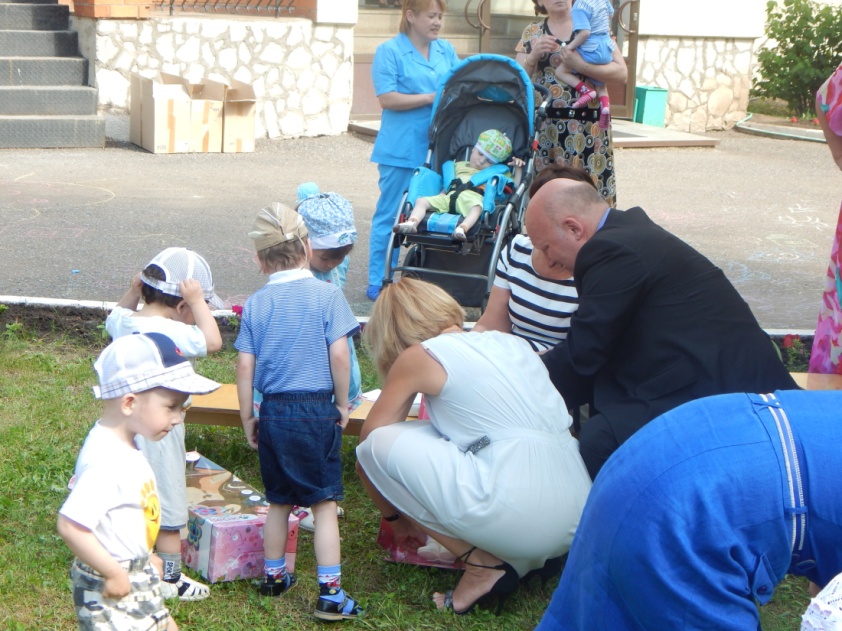 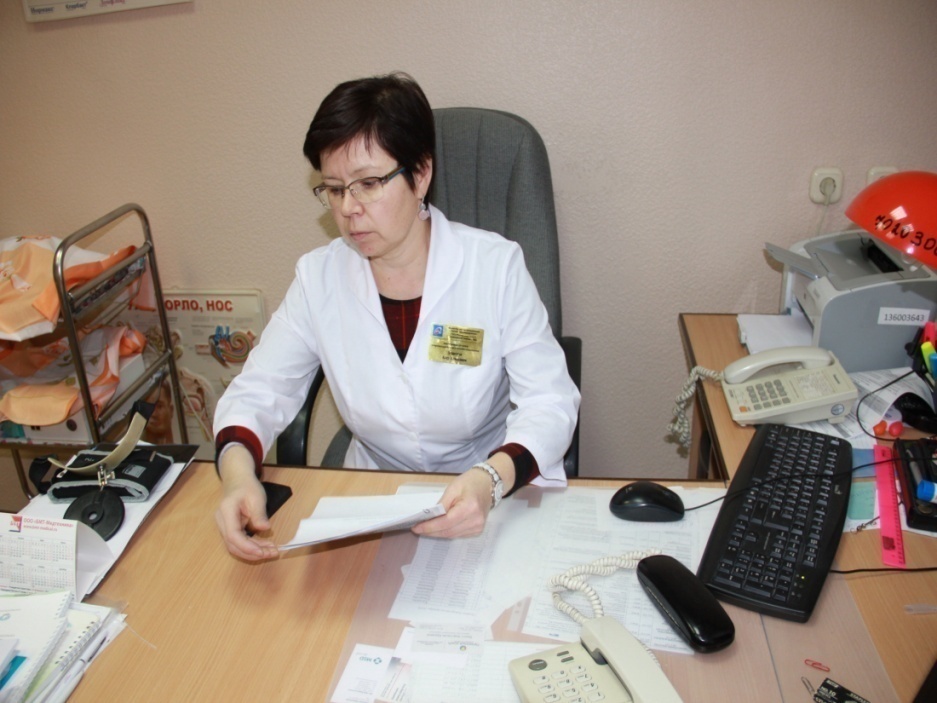 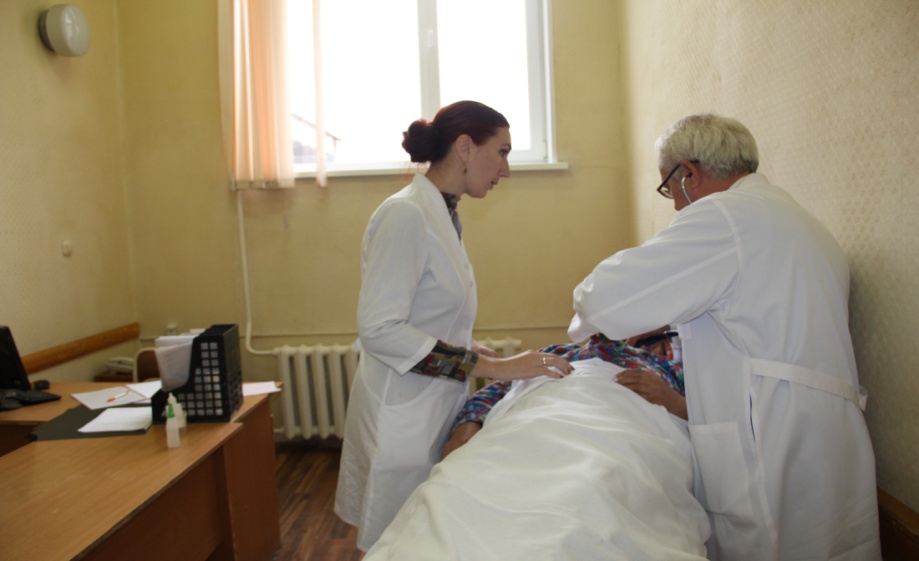 ЛУЧШИЙ 
ГОЛОС БОЛЬНИЦЫ
БАБАДЖАНОВ 
АШОТ  РАДИКОВИЧ
УЧЁТ И КОНТРОЛЬ 
ЕРМОШКИНА 
НИНА ВИКТОРОВНА
ЛУЧШИЙ МОЛОДОЙ СПЕЦИАЛИСТ 
СИСАНБАЕВ АЙНУР НУРИСЛАМОВИЧ
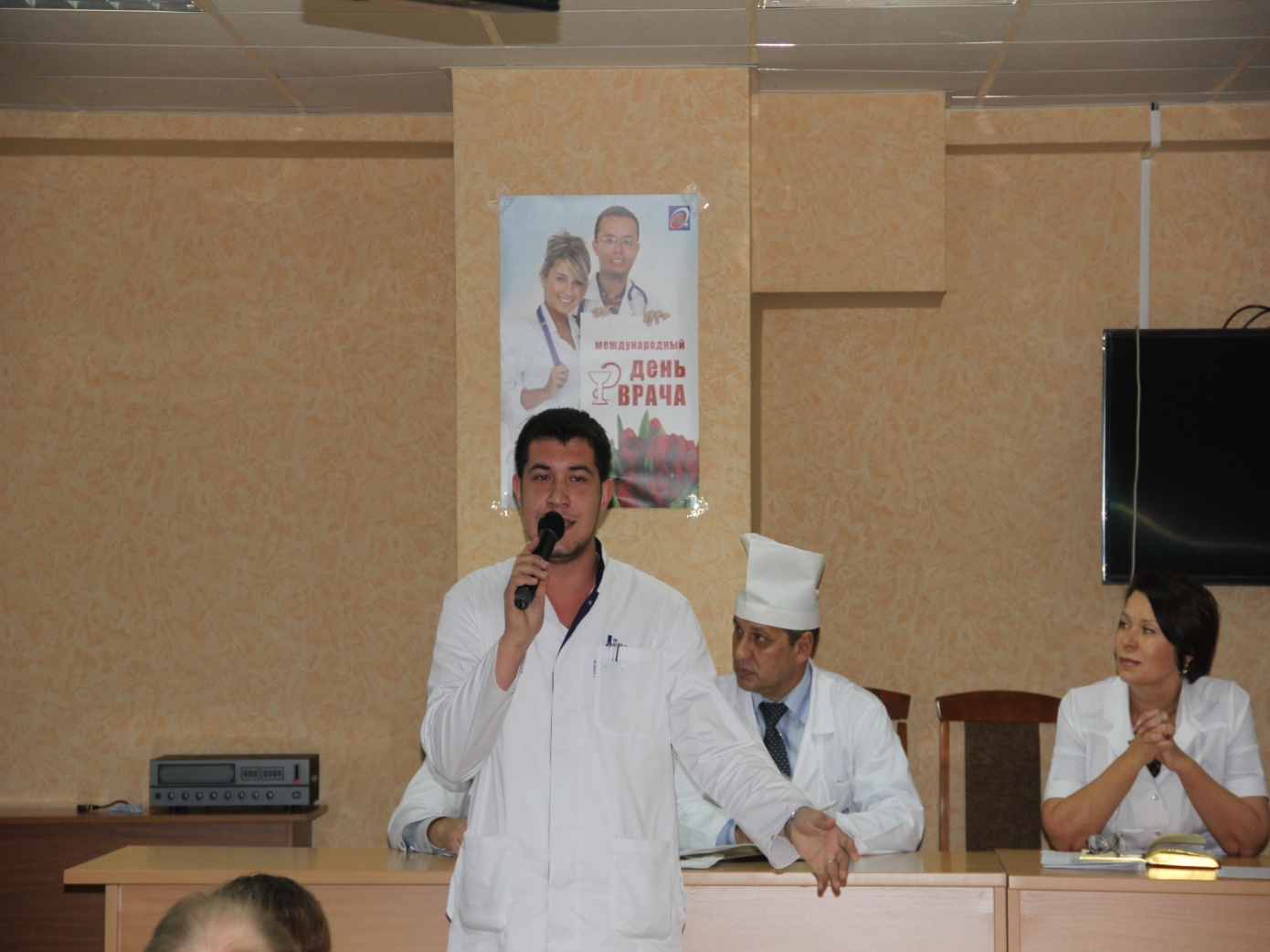 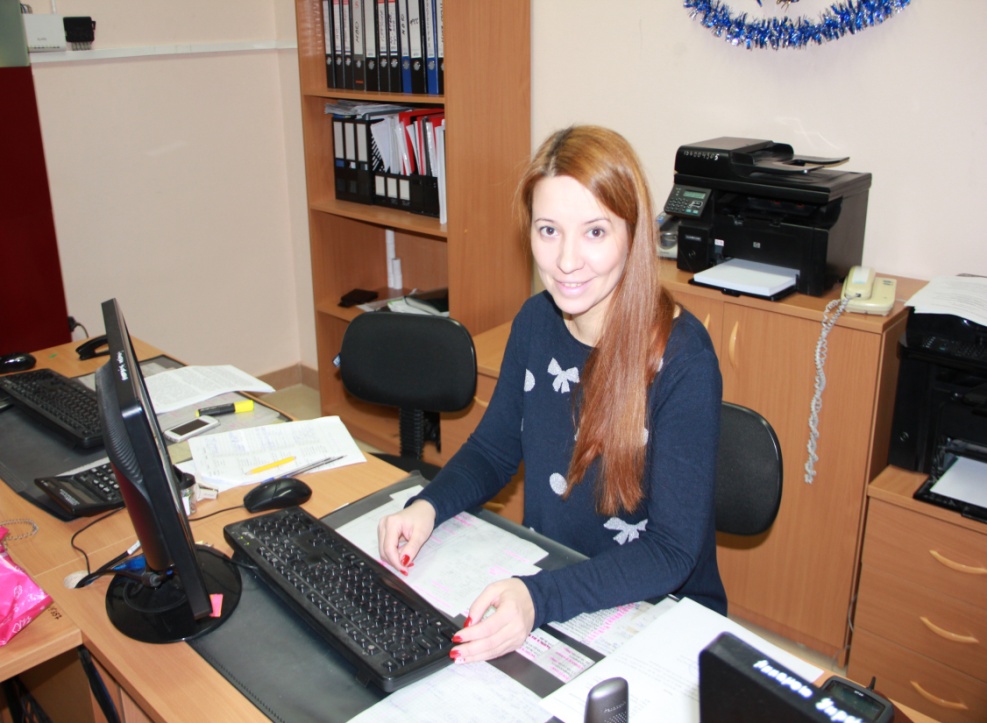 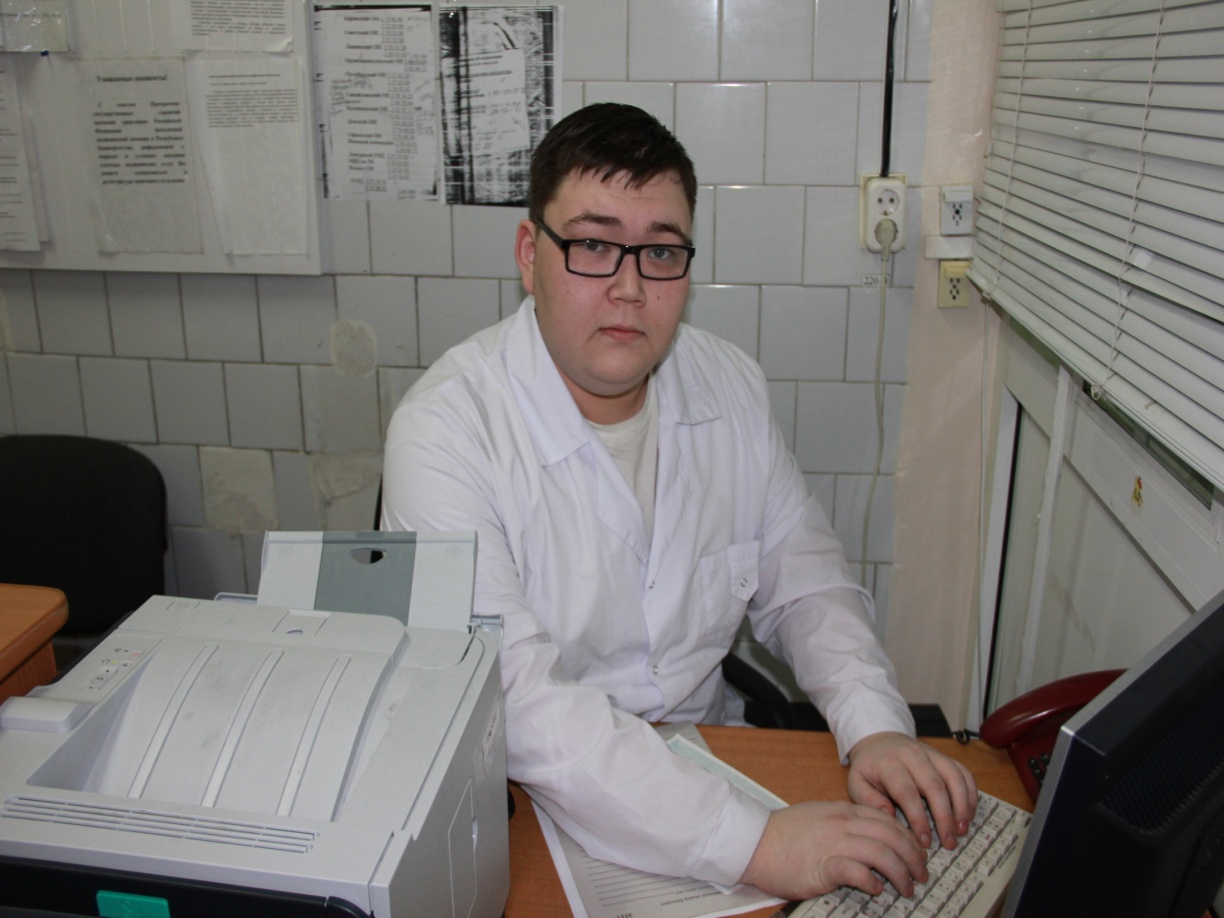